Sustainavators
Kohti yhteisöllisempää Kannelmäkeä!
Ryhmä 12 | Suvi-Tuulia Kamppinen, Aulis Korva,
Terho Nissilä, Tomi Tykkyläinen, Nelli Vasse
Luontopohjainen
Taloudellinen
Regeneratiivisuus
Sosiaalinen
Palveluiden mullistus
Uusi rakentaminen
Vertaisapu
Sustainavators-alusta
Sustainavators-alusta
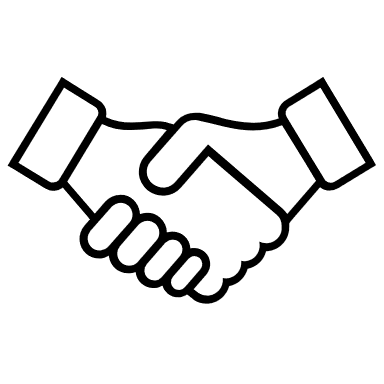 Luotettavuus
Osallistava ja aktiivinen
 
Tilipohjainen 

Datan kerääminen ja palkitseminen

Matkustaja-informaatio ja lippujärjestelmä 

Kaupunkikehittäminen

Vertaisapu
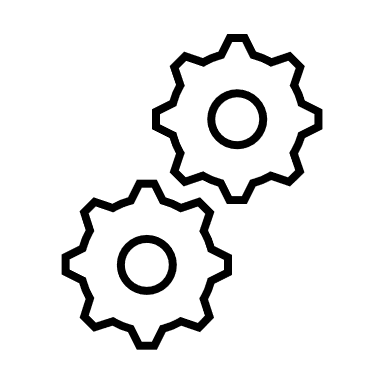 Palvelutarjontaan reagointi
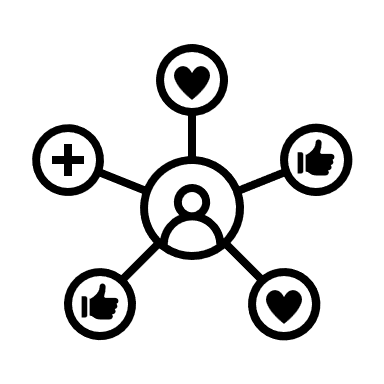 Käyttäjäpalaute ja seuranta
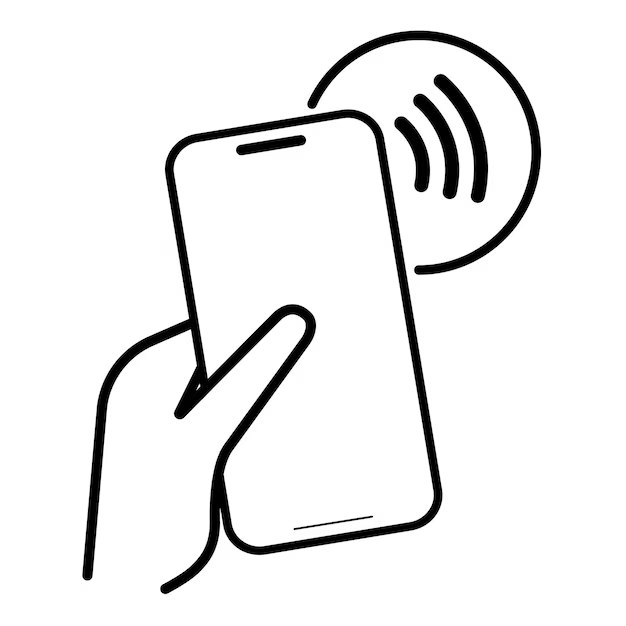 Ajantasainen matkustustieto
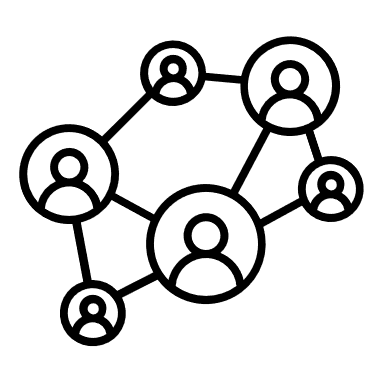 Palvelutarpeen kohtaanto
Sustainavators-alusta
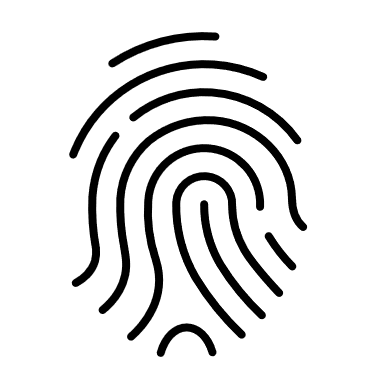 Osallistava ja aktiivinen
 
Tilipohjainen 

Datan kerääminen ja palkitseminen

Matkustaja-informaatio ja lippujärjestelmä 

Kaupunkikehittäminen

Vertaisapu
Tunnisteena kulloinkin sopivin menetelmä
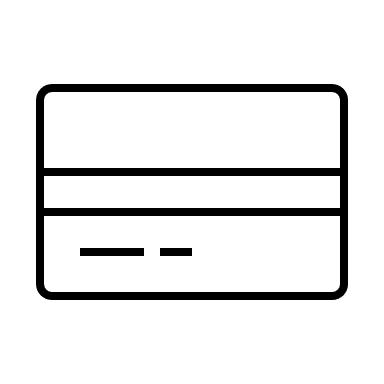 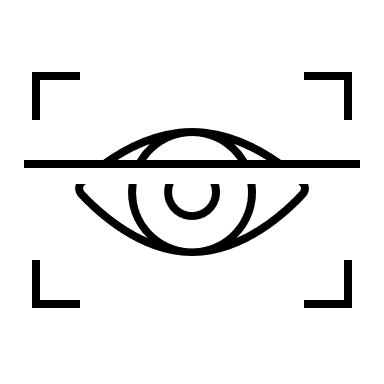 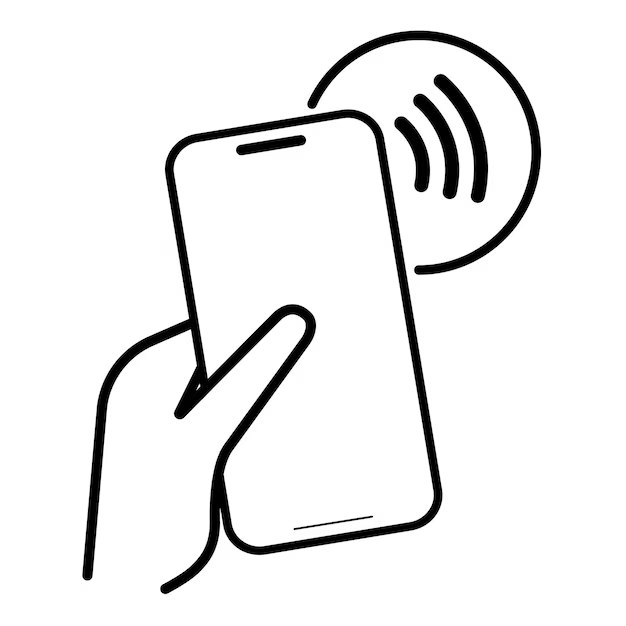 TulevaKannelmäki
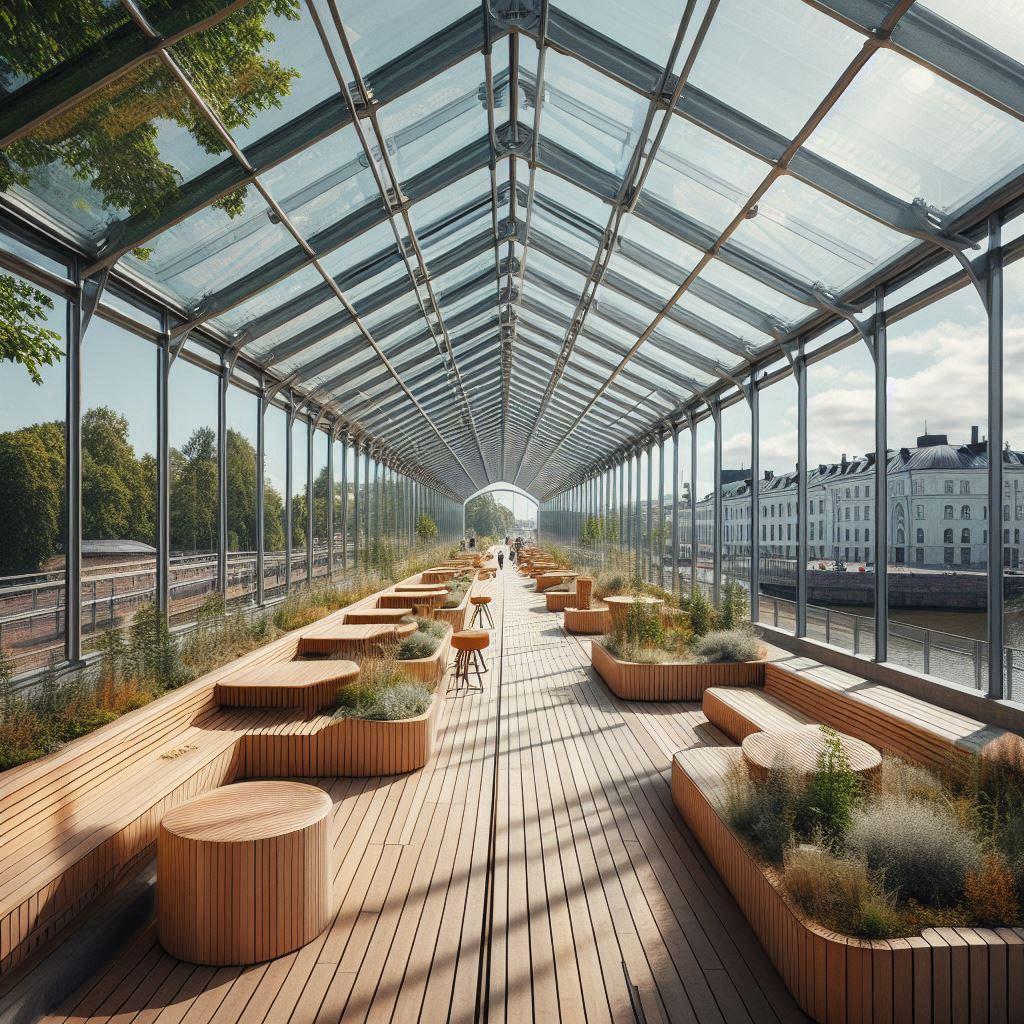 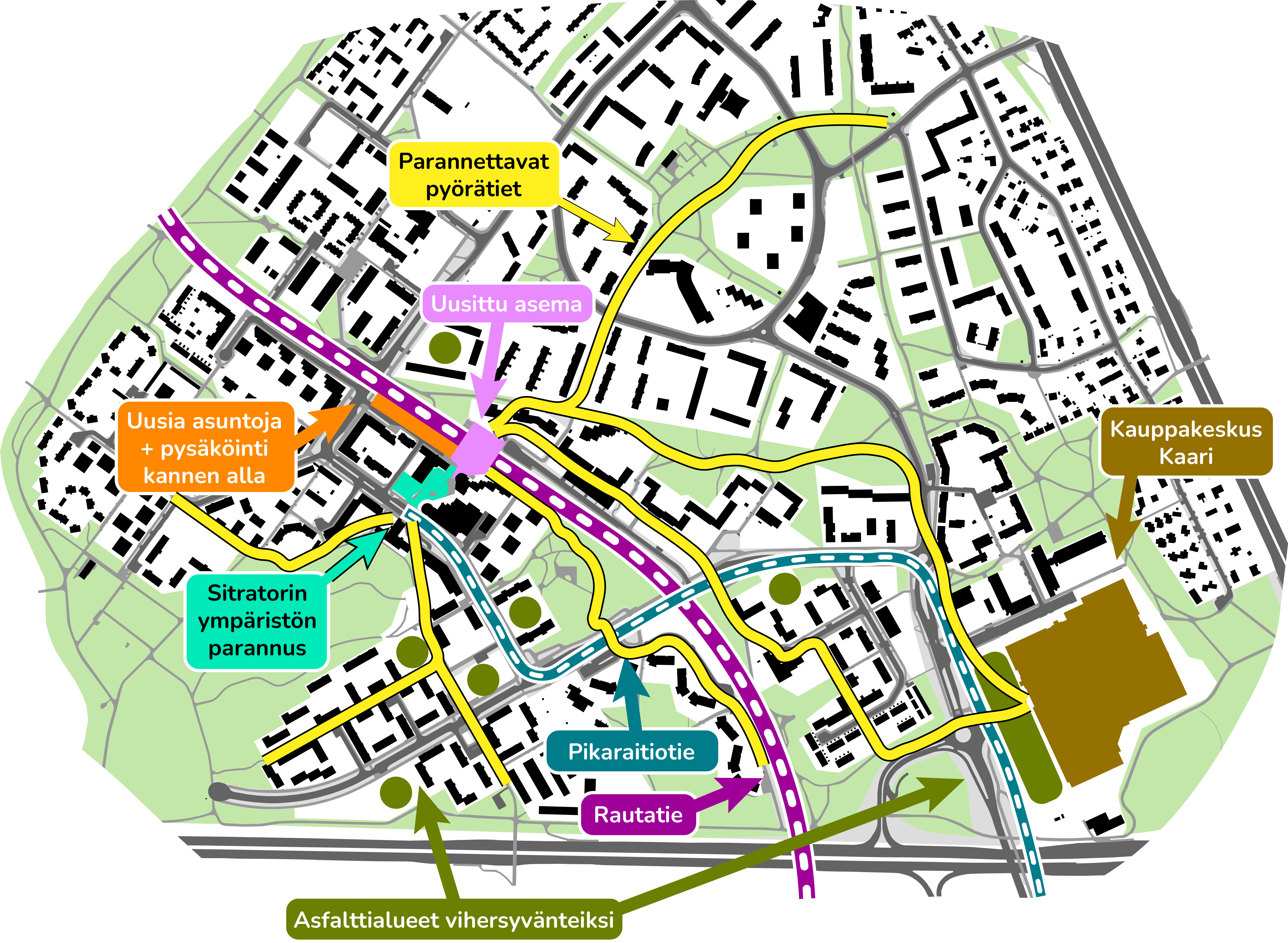 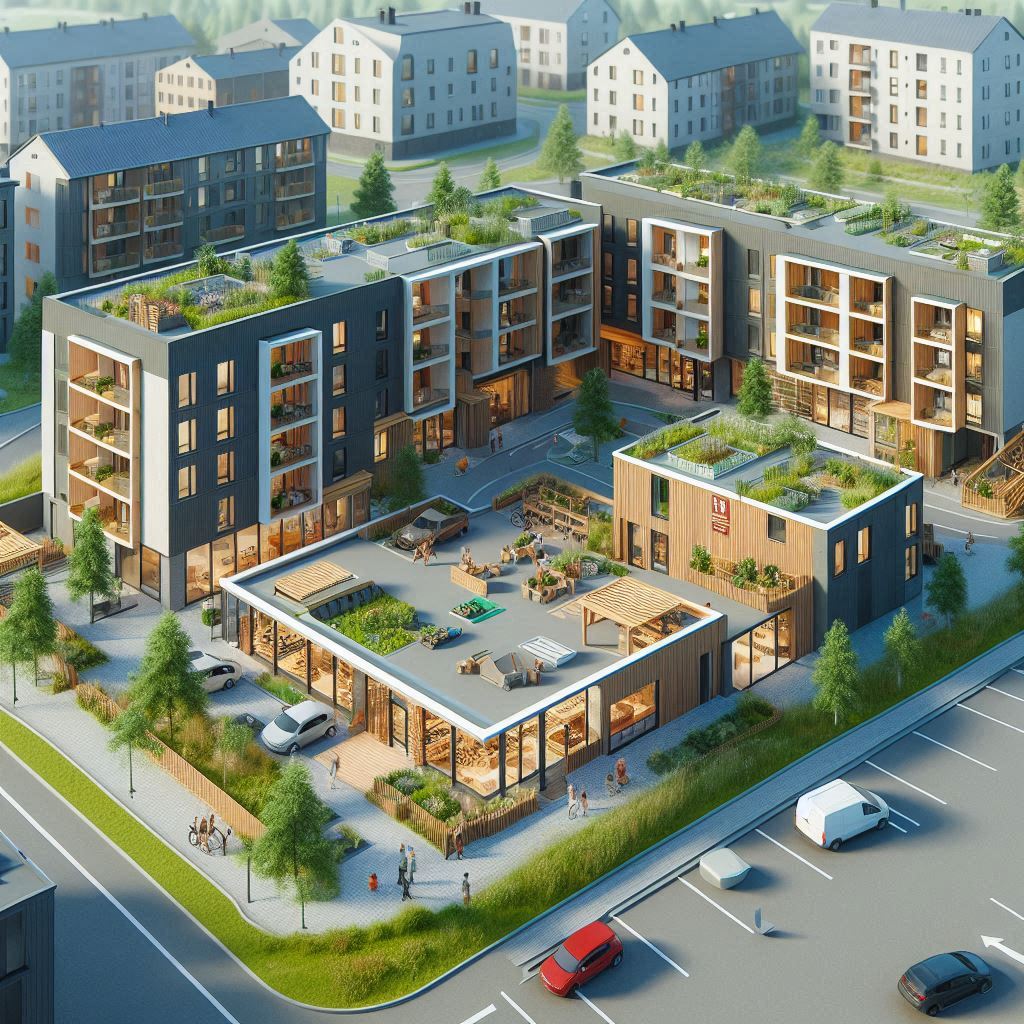 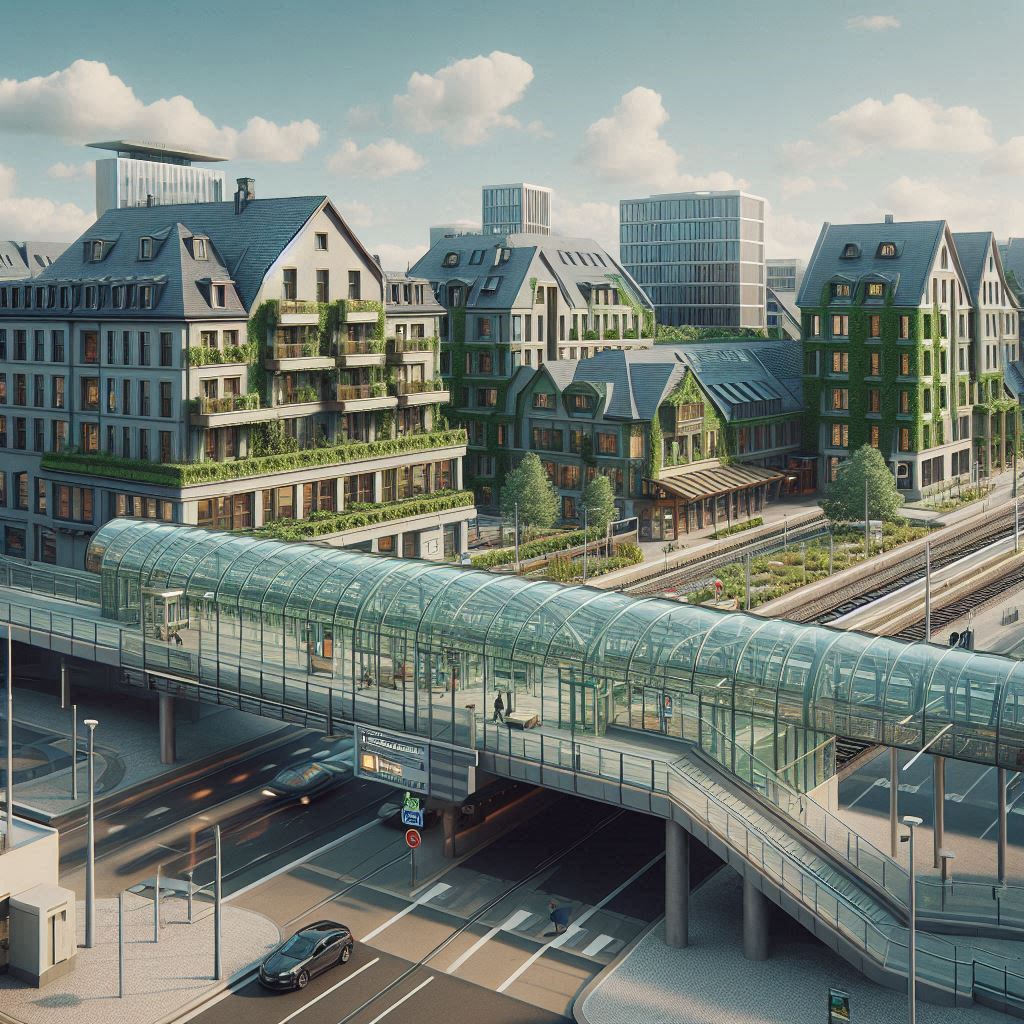 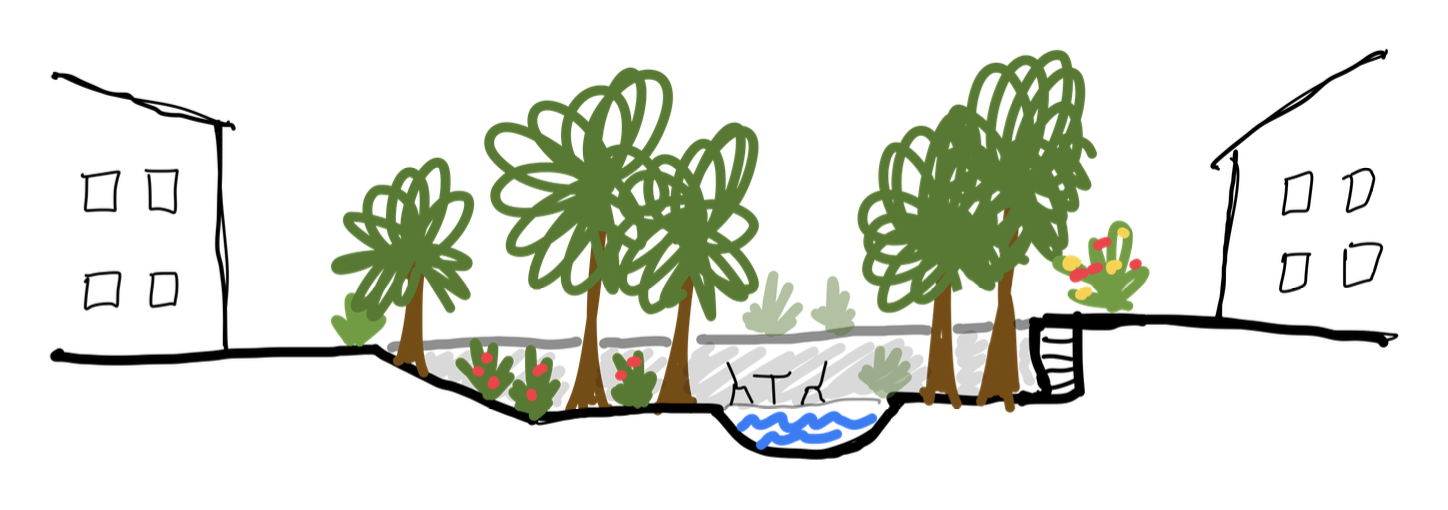 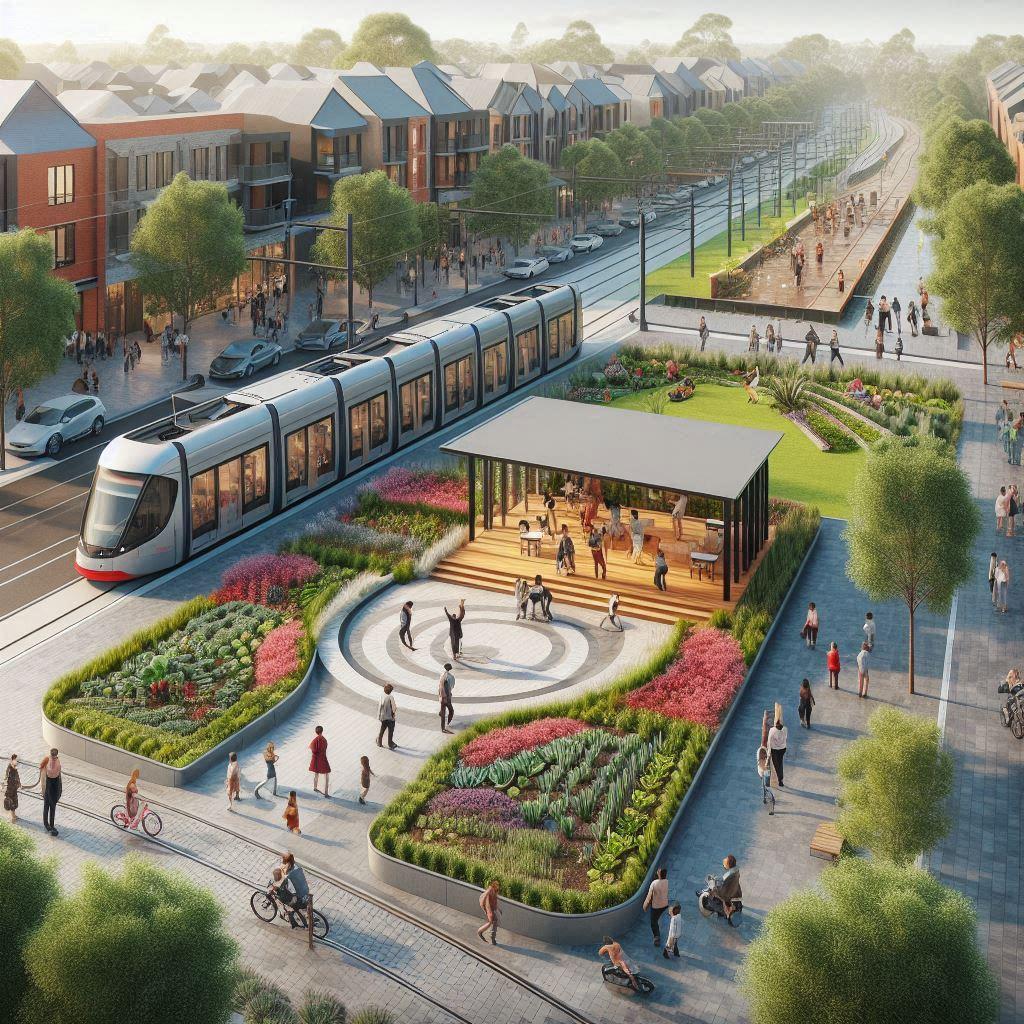 Sustainavators-alustasta lisäarvoa Kannelmäessä
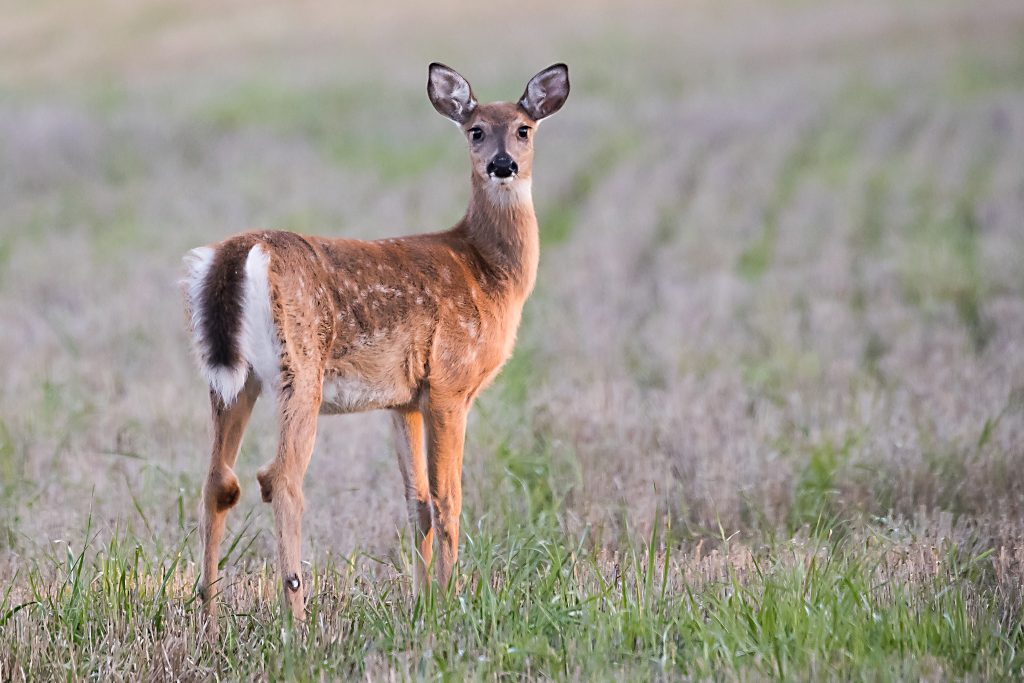 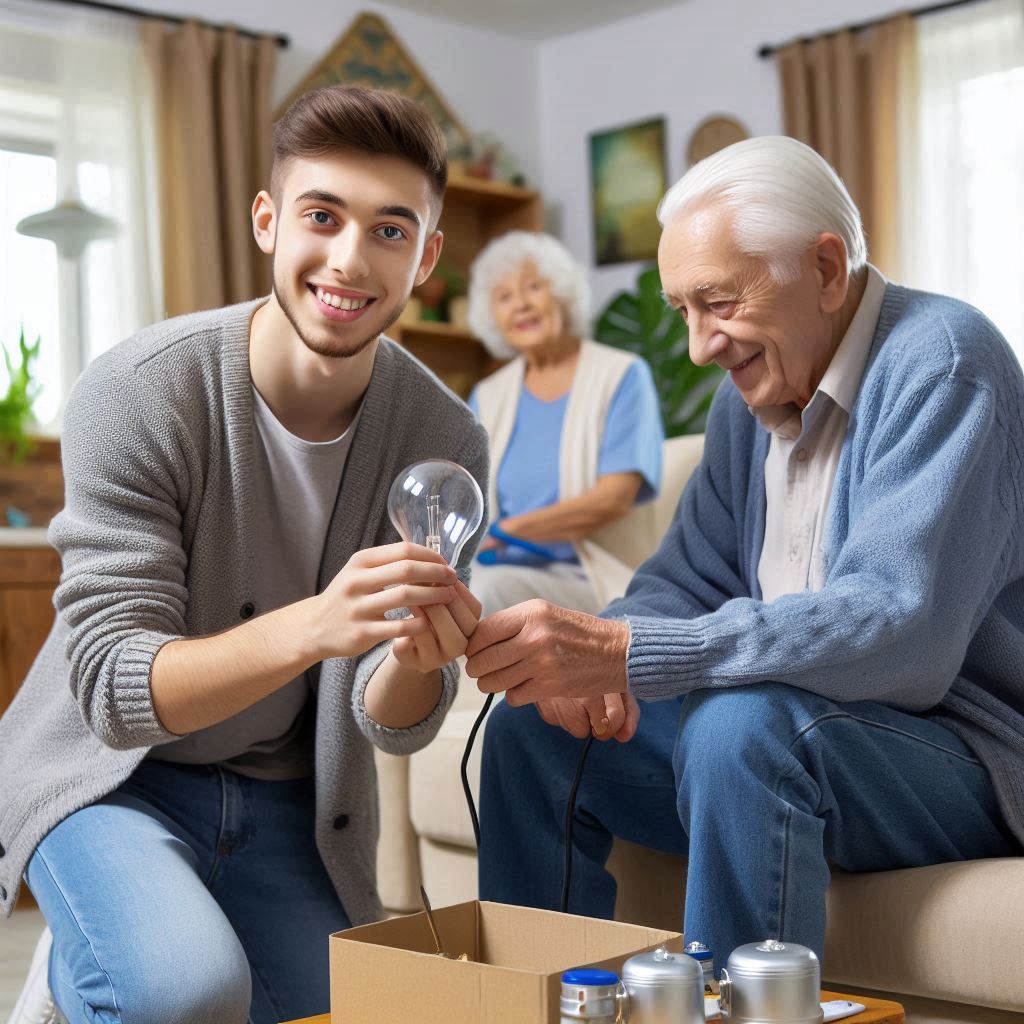 + 100 p
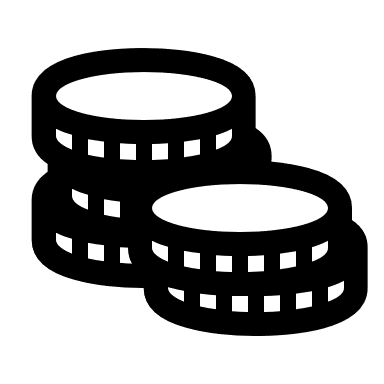 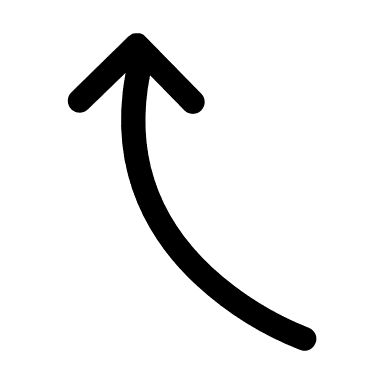 Kuva 1
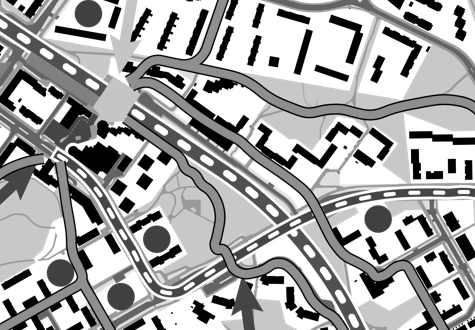 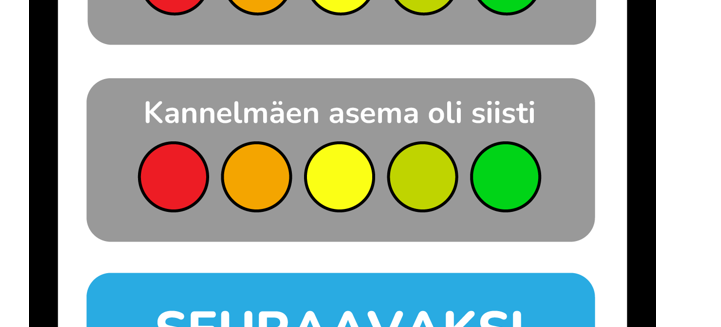 Kuinka alusta huomioi yksilöllisyyden?
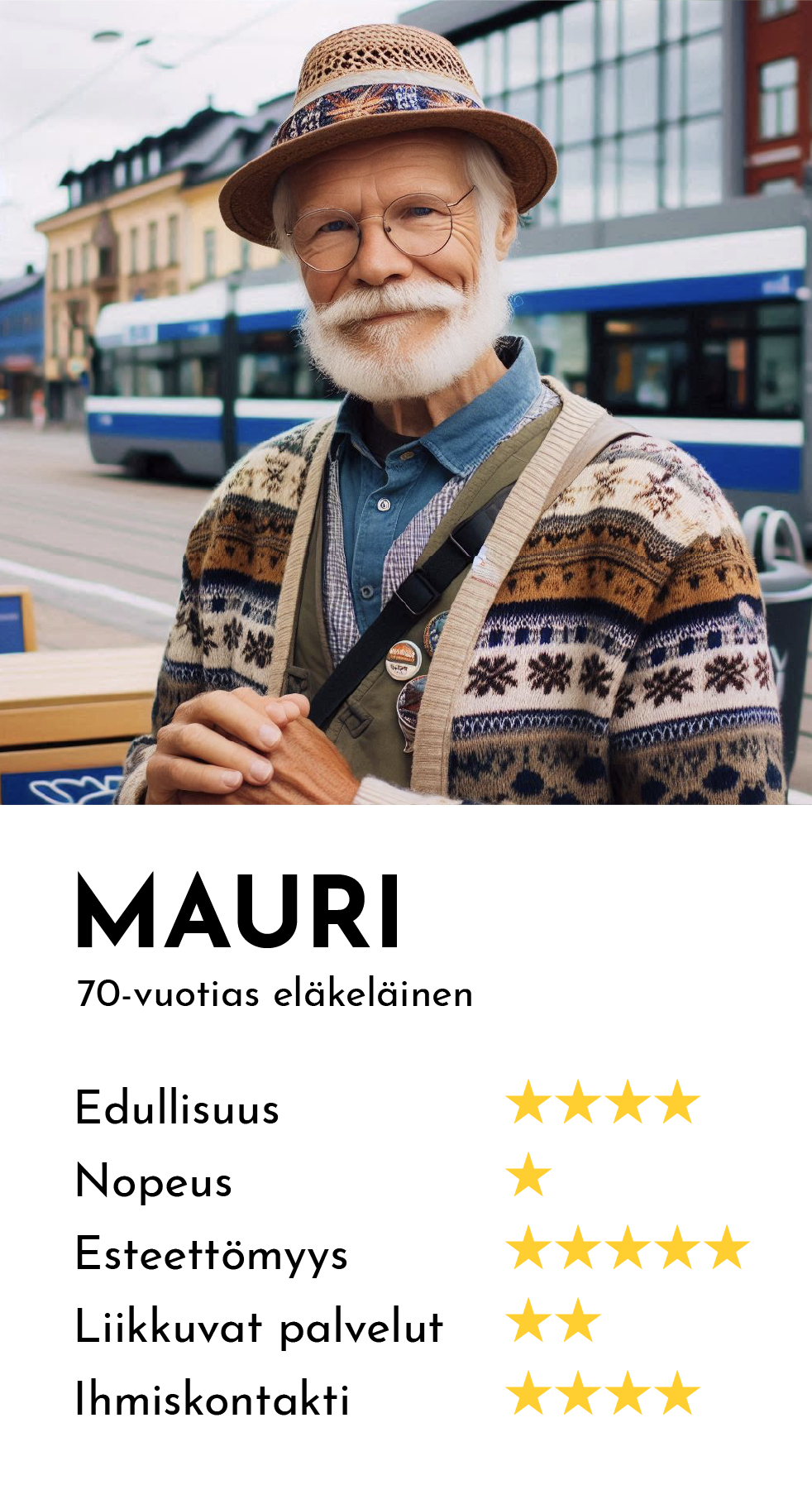 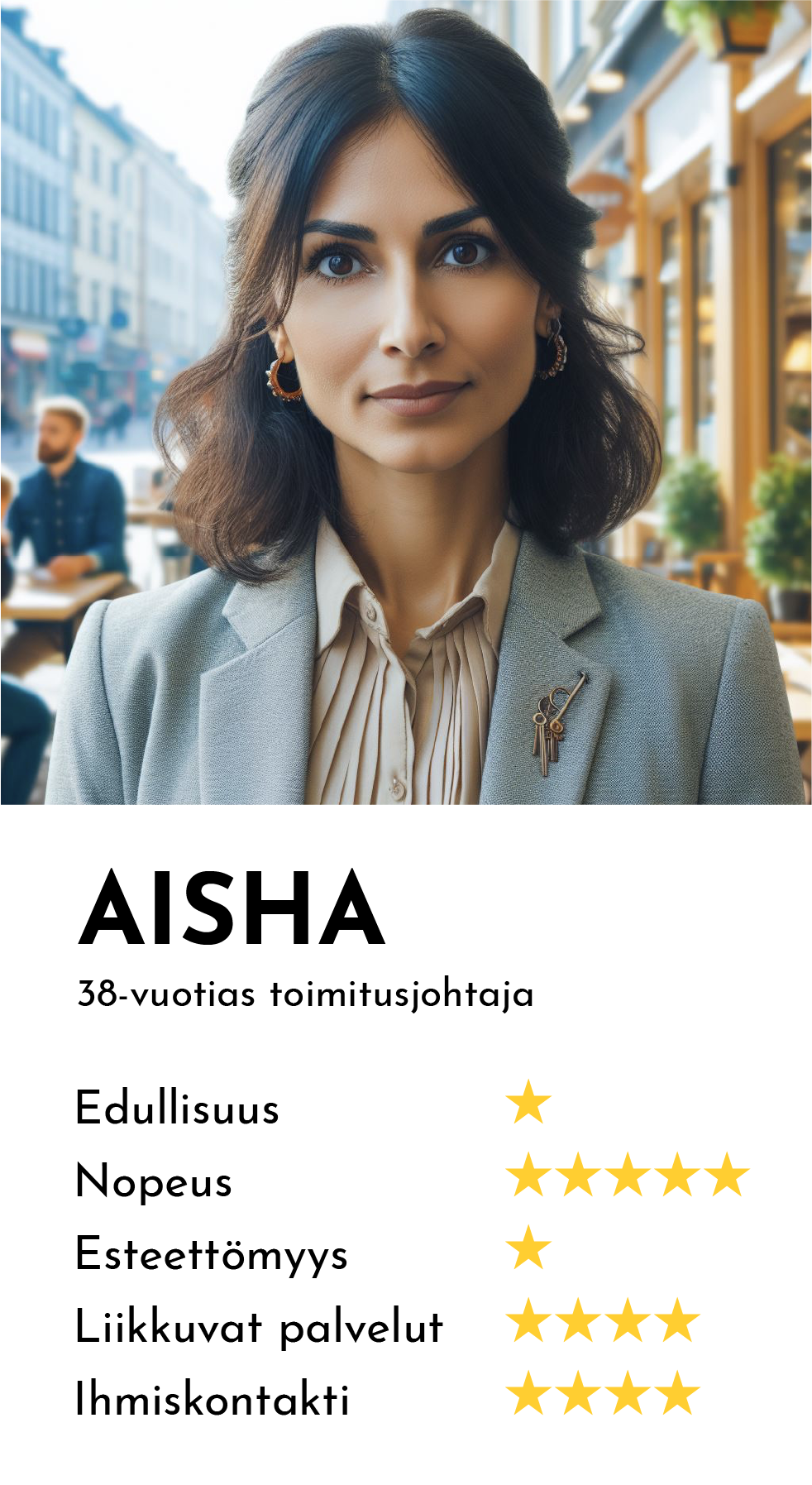 Seuraa: Miten alusta yhdistää matkustajat?
Kotoa Kannelmäen asemalle
Kotoa Pasilan asemalle
Liikematkalaiselle nopeus on hintaa tärkeämpää
Aishalle suositellaan nopeuden vuoksi taksimatkaa kotoa Pasilaan
Aisha varaa junasta kuntosalivuoron
Kävely vaivalloista
Paikallinen kutsuohjautuva robottibussi
Minirobotti kuljettaa Maurin tavarat
Kannelmäestä Pasilaan
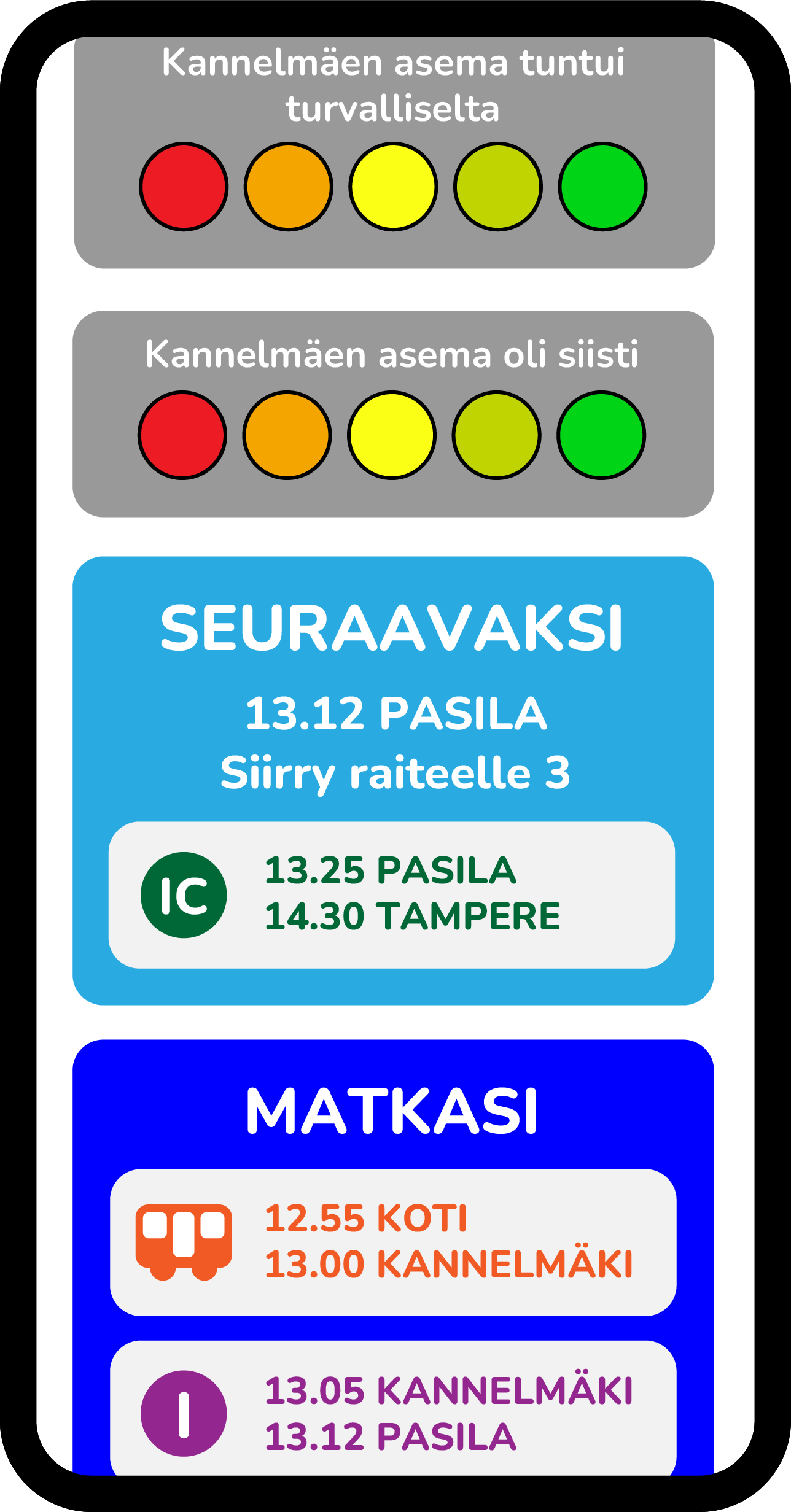 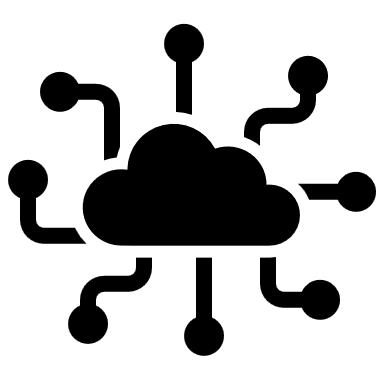 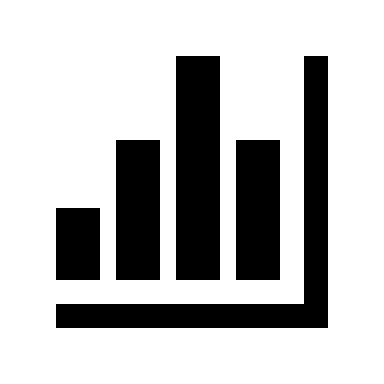 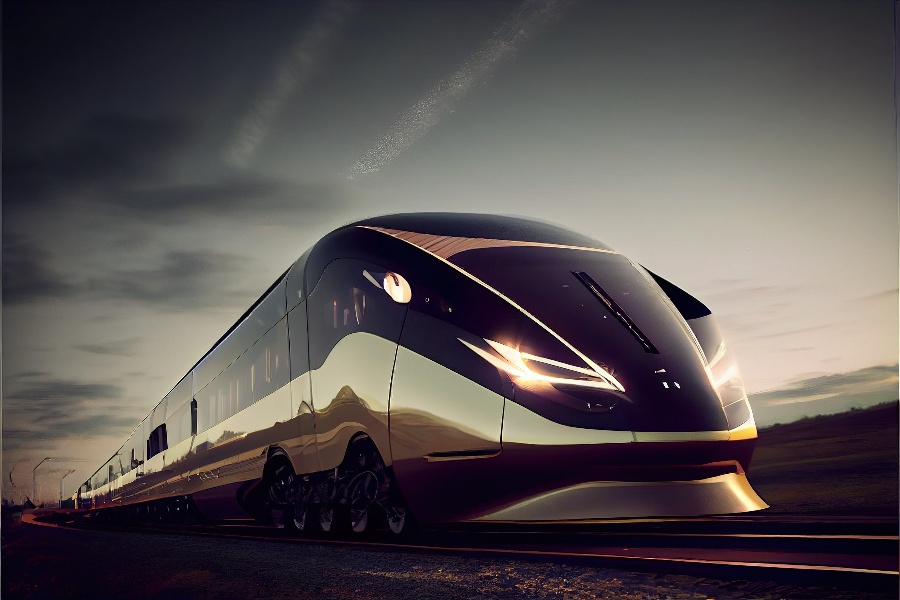 Kuva 4
Matkaketju kaukojunassa
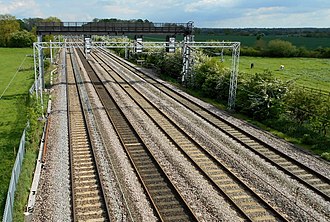 4 raidetta HKI-TRE
kuntosali
saunamaailma
Kuva 3
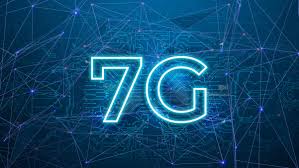 Suomen
nopein
7G-verkko
Muuntojoustavia yksityisiä ja yhteisiä tiloja
hiustenleikkuu
Kuva 2
Kuva 2: https://www.tencom.com/blog/how-high-speed-trains-can-be-more-efficient-with-fiberglass-reinforced-plastic
Kuva 3: https://insidetelecom.com/countries-using-7g-network-technology-today/
Kuva4: https://en.wikipedia.org/wiki/Quadruple-track_railway
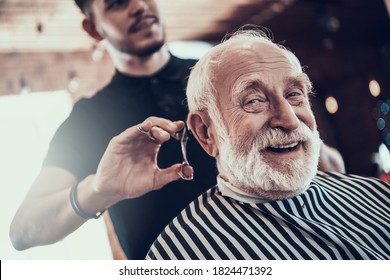 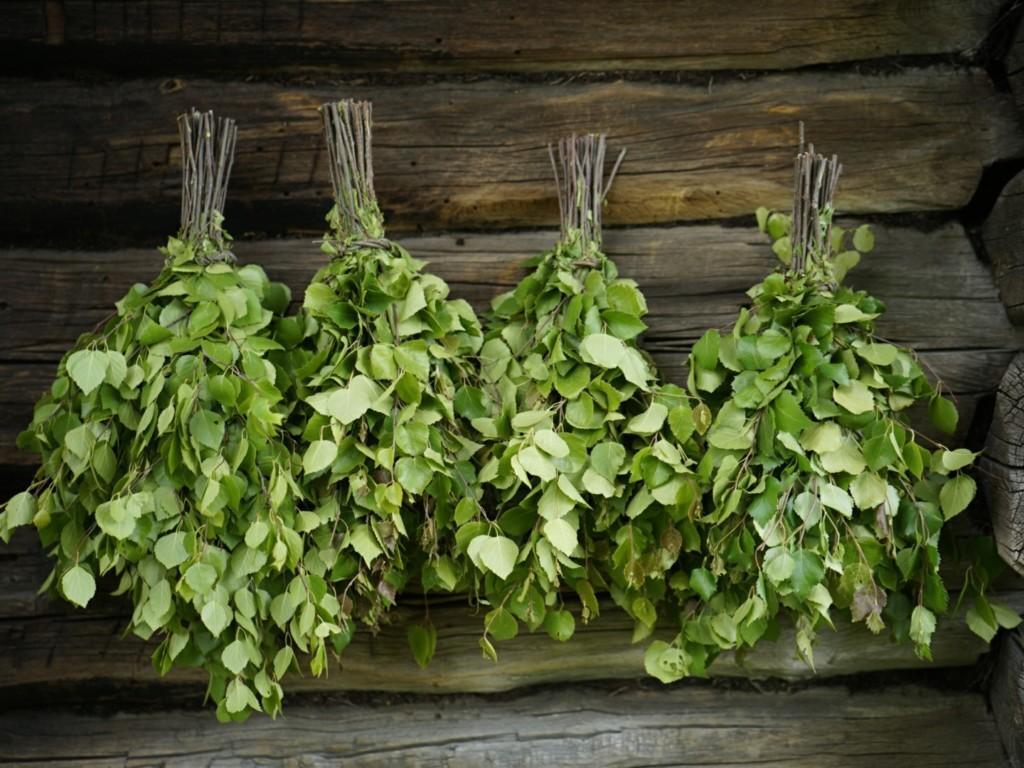 Kuva 7
Kuva 5
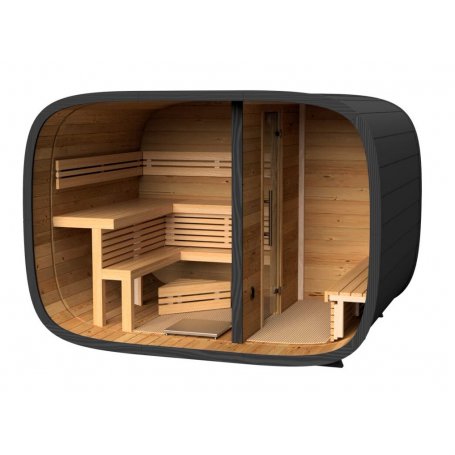 Kuva 6
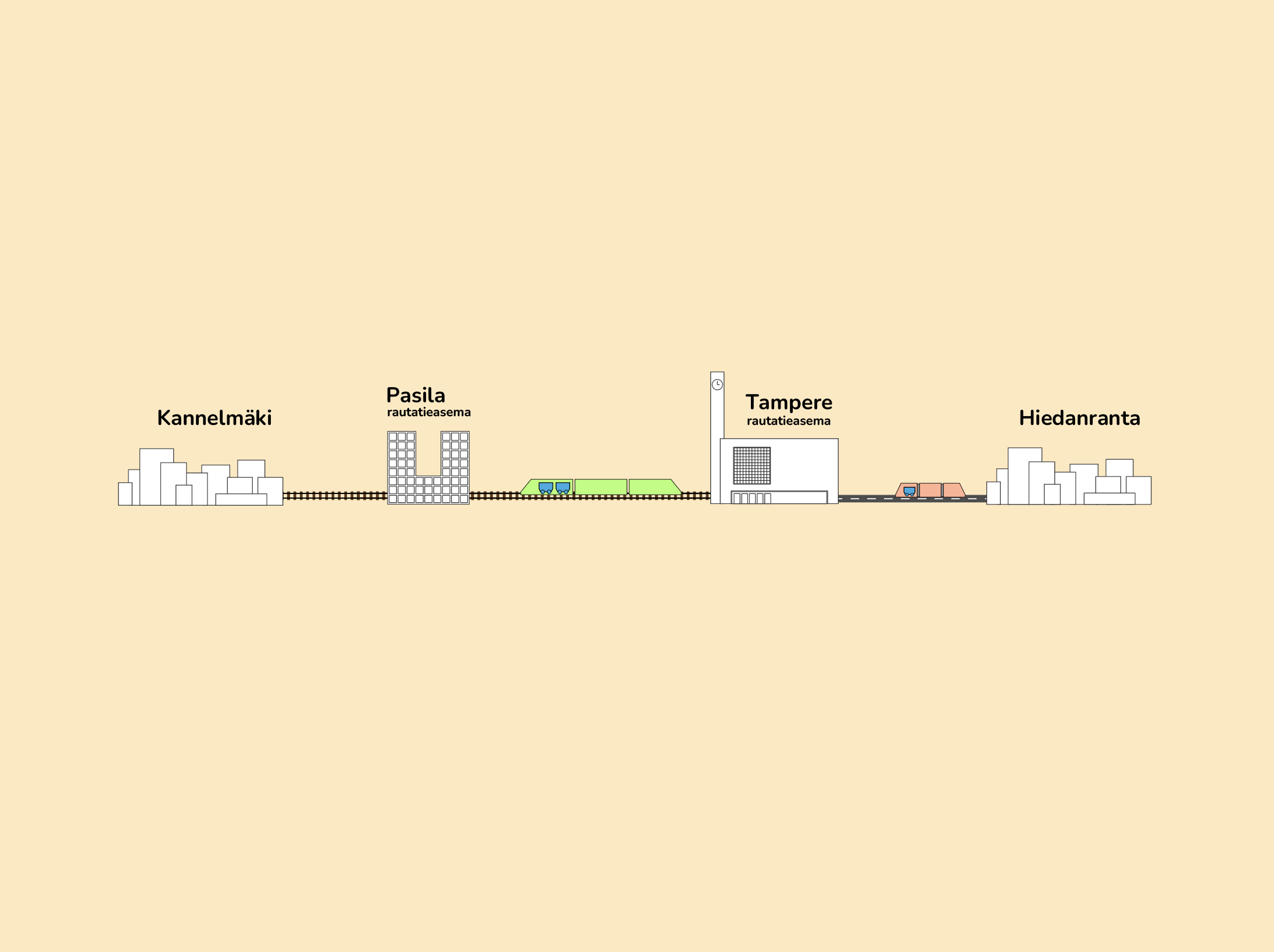 Tavarakuljetuksen uusia tuulia
Robokärryt auttavat matkatavaroiden kanssa.
Robokärry lähtöpaikasta junalle tai mukana koko matkaketjun matkustajan toivomusten mukaisesti.
Junissa robokärryille omat tilat.
Robokärryt kuljettavat myös postia ja rahtia.
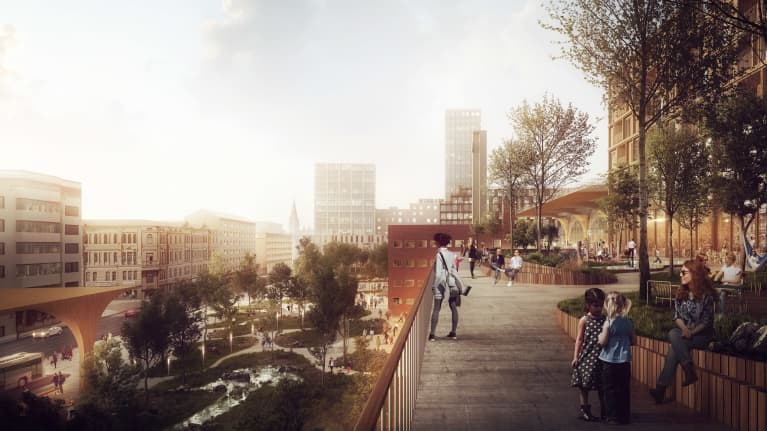 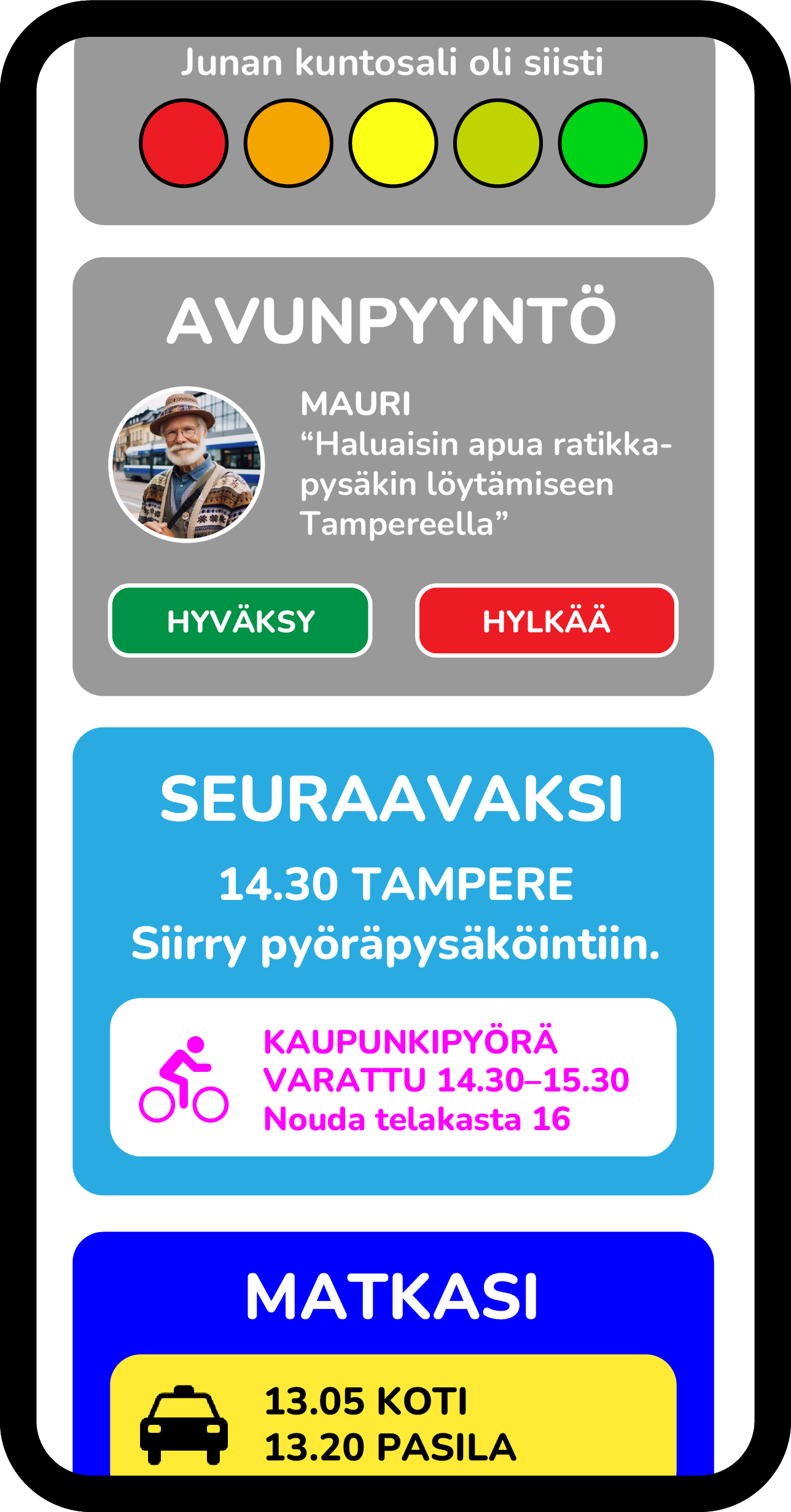 Seuraavana Tampere!
Kuva 8
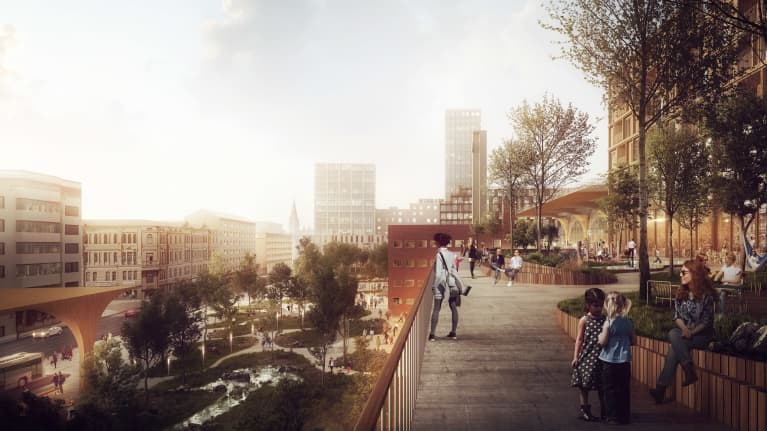 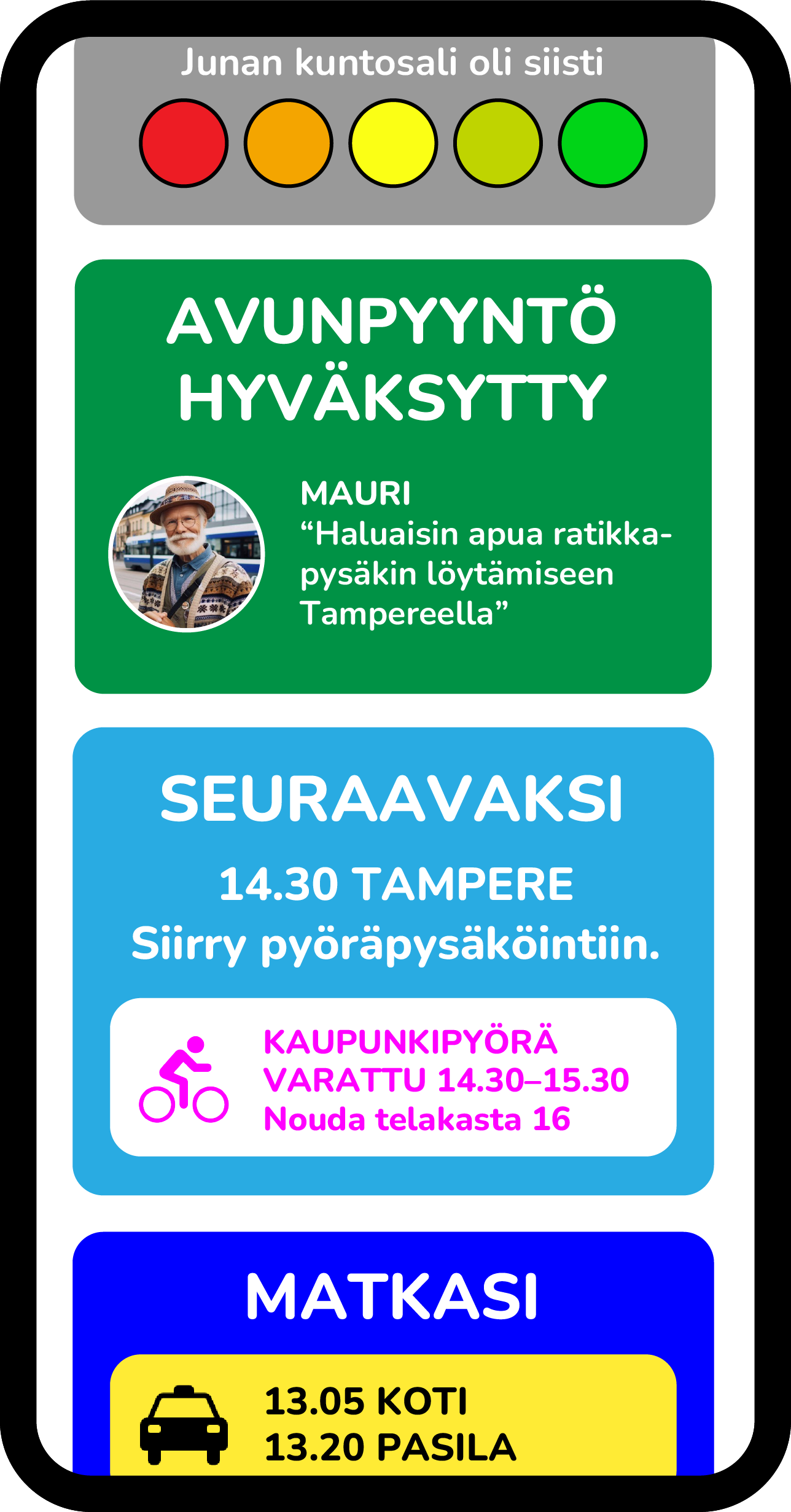 + 300 p
Seuraavana Tampere!
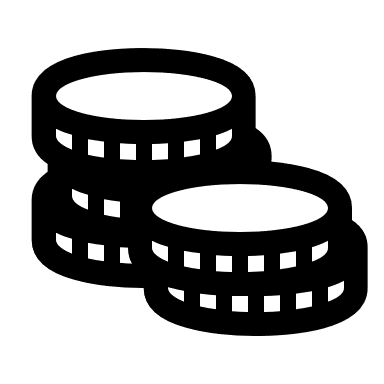 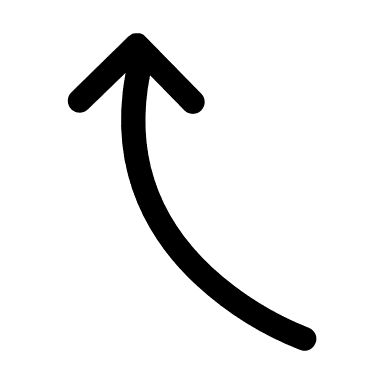 Aisha kohtaa Maurin
Ei matkatavarasäätöä
Matka jatkuu samalla lipulla
Palautetta matkasta
Mitä opimme?
Regempi parempi!
Viihtyisässä ja vehreässä uudessa Kannelmäessä luonto ja ihminen elävät sulassa sovussa
Yhteisöllisyyden paluu – kohtaamisten arvaamaton arvo
Monipuolisemmat liikkuvat palvelut tehostavat arkea
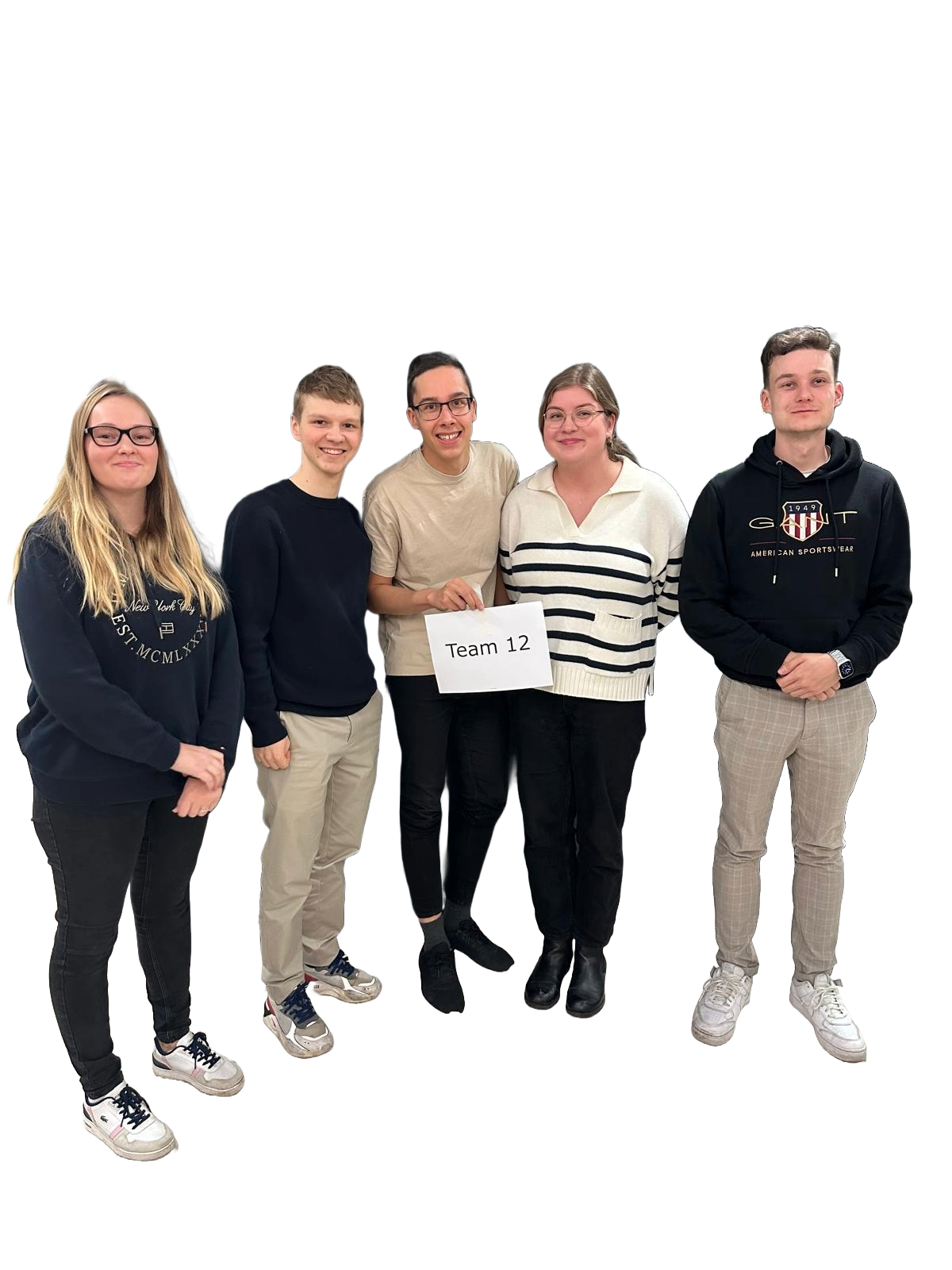 Sustainavators!
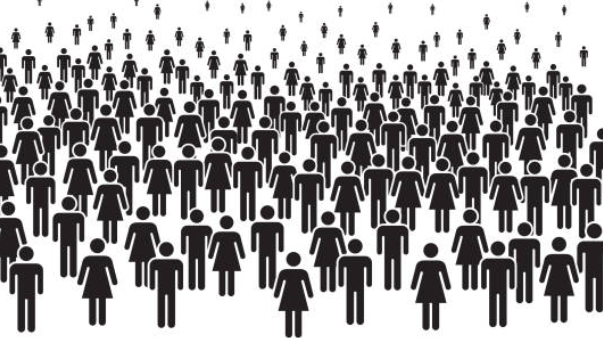 Kuvalähteet
Kansikuvat: Nelli Vasse
Kuva 1: https://www.mielikuva.org/fi/tag/peura/
Kuva 2: https://www.tencom.com/blog/how-high-speed-trains-can-be-more-efficient-with-fiberglass-reinforced-plastic
Kuva 3: https://insidetelecom.com/countries-using-7g-network-technology-today/
Kuva 4: https://en.wikipedia.org/wiki/Quadruple-track_railway
Kuva 5: Shutterstock (1824471392)
Kuva 6: https://tynnyrishop.fi/tuotelistaus/pihasauna-round-cube-double
Kuva 7: https://www.saunakauppa.com/category/53/saunavihdat
Kuva 8: https://visittampere.fi/nahtavyydet/pispala/
Kuva 9: https://c.ramboll.com/fi/fi/72h-liikennehaaste-2024